İKT 216 İktisadi Düşünceler TarihiAnkara Üniversitesi SBF II. Sınıf İktisatDers 12Altuğ Yalçıntaşhttp://ayalcintas.blogspot.com.tr/altug.yalcintas@politics.ankara.edu.tr http://iktisadidusuncelertarihi.blogspot.com.tr/
Sınav sorumluluğunuz
Hunt: Bölüm 1, 2, 3, 4, 5, 9, 10, 11, 12
Selik: Sorular 24-31, 35-59, 70-90, 93-99
Heilbroner: Bölümler 1-8
Derste kullandığımız PP Slaytları
Ders notlarınız
Marjinal Devrim ve Neoklasik İktisat
Emek Değer Kuramı’nın karakteri:

Emek ve (artık-)değer
Nesnel bir ölçüt
Essentialism (özcülük)
İktisadi analizde sınıflar
«Makro» kaygılar (örneğin: büyüme ve bölüşüm)
İktisadın «disiplinler-arası» niteliği
Marjinal Devrim ve Neoklasik İktisat
Emek Değer Kuramı’nın eleştirisi:

Emek, değerin tek ölçütü müdür?
Fiyatlar? (Marx)
Emek homojen midir?
Hüner, beceri?
Nesnel bir ölçüt mümkün müdür?
Essentialism (özcülük) mümkün müdür?
Marjinal Devrim ve Neoklasik İktisat
Emek Değer Kuramı’nın eleştirisi:

Ve bir «paradoks»: «Elmas – Su Paradoksu»

Elmas: Faydası düşük, «değer»i yüksek
Su: Faydası yüksek, «değer»i düşük

Unutmayın!: 
Kullanım Değeri = Fayda fakat Değer ≠ Fiyat
Acaba bu paradoksu nasıl açarız? Bu paradoksu açıklamak için hangi kavrama ihtiyaç duyarız?
Marjinal Devrim ve Neoklasik İktisat
Marginal Revolution (Marginalism):

Kıtlık kavramı (Nedret kanunu)
İktisadi analizde toplam yerine marjinal büyüklüklerin kullanılması
Nesnel bir ölçüt (emek) yerine öznel bir ölçütün (fayda) kullanılmas

Marjinal Değer Kuramı: Bir malın değeri, o malın son biriminin kullanıcıya sağladığı faydayla ölçülür.
Marjinal Devrim ve Neoklasik İktisat
Marj, marjin, marjinal:

En son, en küçük ek
Bir sayfanın kenarındaki boşluk
Toplama yapılan eklemeler

 İktisadın içindeki «marjinal guruplar»
 İktisadın marjinalleşmesi iktisadın önemsizleşmesi demek değildir!
Marjinal Devrim ve Neoklasik İktisat
Fayda Değer Kuramı (Marjinal Değer Kuramı):

Emek  Fayda [Üretim odaği  Mübadele odağı]

Jevons: “Değer sözcüğü, sadece, bir maddenin başkasıyla belirli bir oranda mübadelesi koşulunu ifade eder” (Hunt, 372)
Değer  fiyat(lar)
«İktisatçılar her şeyin fiyatını bilirler, hiçbir şeyin değerini bilmezler»
İktisat ve doğal bilimler
Charles Darwin ve doğal seçilim kuramı
(1859, On the Origin of Species)
Albert Einstein ve genel görecelilik kuramı
(1905’ten 1916’ya çeşitli makaleler)
…
Bugün: Karmaşıklık iktisadı, evrimci (kurumsal) iktisat, ekonofizik, dijitalleşme ve internet ekonomisi, computational economics vd.
KLASİK İKTİSAT OKULU (1776 – 1870’ler)
KLASİK POLİTİK İKTİSAT
Merkantil Sistem
MARKSİST POLİTİK İKTİSAT
1820 - Thomas Malhus, Nüfus İlkesi Üzerine Bir Deneme (Essay on the Principle of Population)
1836 - Nassau William Senior, Siyasal İktisat Biliminin Ana Hatları (An Outline of the Science of Political Economy)
1803 - (FR, 1821 EN) – Jean-Baptiste Say, Siyasal İktisat Üzerine Deneme (Traite D’economie politique)
Marx ve sonrası

1847 Ücretli Emek ve Sermaye
1848 Komünist Manifesto
1857 Grundrisse
1867 Kapital
1862 Artık Değer Teorileri
1848 – John Stuart Mill (James Mill’in oğlu), Siyasal İktisadın İlkeleri (Principles of Political Economy)
1817 – David Ricardo, Vergilendirmenin İlkeleri (On the Principles of Political Economy and Taxation)
1821 – James Mill, Siyasal İktisadın Öğeleri (Elements of Political Economy)
1776 - Adam Smith, Ulusların Zenginliği (Wealth of Nations)
1770’ler
1870’ler
I. Sanayi Devrimi ve sonrası
Yoksul Yasası (Poor Law) 1834
Tahıl Yasaları (Corn Laws) 1846
1776 – Amerikan Özgürlük Bildirgesi
Marjinal Devrim (1871 – 1874) ve Neo-Klasik İktisat Okulu
Marjinalist Öncüler
Neo-Klasik İktisat
Marjinal Devrim  (1871 – 1874)
Keynesçi Devrim
Evrim Düşüncesi (Charles Darwin) ve Evrimci İktisat (Thorstein Veblen)
Marxist Politik İktisat, Marxism ve Neo-Marxism
1871 – W. Stanley Jevons, Politik İktisat Teorisi (Theory of Political Economy)
1881 – F. Y. Edgeworth, Mathematical Physics
1890 – A. Marshall, İktisadın İlkeleri (Principles of Economics)
1891 – J. B. Clark, “Distribution as Determined by a Law of Rent”
1893 – K. Wicksell, Über Wert, Kapital und Rente 
1894 – P. H. Wicksteed, Co-ordination of the Laws of Distribution 
1896 – V. Pareto, Cours d'économie politique
1838 – A. A. Cournot, Recherches sur les principes mathématiques de la théories des richesses 
1844 – J. J. Dupuit, De la mesure de l'utilité des travaux publics 
1850 – J. H. von Thünen, Des Isolierte Staat  
1854 – H. H. Gossen, Entwicklung der Gesetze des menschlichen Verkerhs
1871 – C. Menger, İktisadın İlkeleri (Grundsätze der Volkswirtschaftslehre)
1874 – L. Walras, Pür Politik İktisadın Öğeleri (Éléments d'Économie Politique Pure)
1930’lar
1750’ler
1870 Paris Komünü
1917 Sovyet Devrimi
1929 Büyük BuhranI
I. Sanayi Devrimi
II. Sanayi Devrimi
Kaynak: Christoph Roser, https://www.allaboutlean.com/industry-4-0/industry-4-0-2/ 
[Erişim Tarihi: Mayıs 2019]
Marjinal Devrim (1871 – 1874) ve Neo-Klasik İktisat Okulu
Ulaştırma (demiryolları), iletişim ve petrol ekonomilerinin yükselişi
İlk otomobil (Karl Benz, 1886), Ford Motor Co. (1908)  Fordizm
İşletme biliminin doğuşu: 
Frederick Taylor, Principles of Scientific Management (1911)  Taylorizm

Yoğun sermaye birikimi ve tekelleşme  Uzun Depresyon, 1873-1879
Marjinal Devrim ve Neoklasik İktisat
«Marj» kavramı «toplam» kavramının epistemolojik ikâmesidir.

Marjinal Fayda (MF) = Bir malın tüketilen son biriminden (n) elde edilen fayda

Toplam Fayda (TF) = Bir malın her biriminden elde edilen faydaların tek tek toplamı
Marjinal Devrim ve Neoklasik İktisat
Tek bir meta için:

TF = ∑ Fayda qn

q metasının tüketilen en son (n’inci) birimi

MFq = ∆TF / ∆qn

∆: değişim
Toplam ya da Marjinal Fayda
A
Toplam Fayda
TF= f(Q)
B
Tüketilen 
Miktar (qn)
Su, hamburger, pantolon gibi «standart» bazı metaları temsil eden toplam ve marjinal fayda eğrileri
Marjinal Devrim ve Neoklasik İktisat
Birden fazla meta için:

MFq = MFr 

∆TFq / ∆qn = ∆TFr / ∆qm
Toplam Fayda
(n ve m birimleri için ayrı ayrı)
Tüketilen miktar (Qm)
MF1
Tüketilen miktar (Qn)
MF2
MF3
Marjinal Devrim ve Neoklasik İktisat
Marjinalist Değer Kuramı’nın karakteri (1):


«Disiplinler-arasılık»: matematik ve fizik
At the expense of: Tarih ve sosyolojinin dışlanması
Marjinal Devrim ve Neoklasik İktisat
Marjinalist Değer Kuramı’nın karakteri (2):

Denge ve optimizasyon: büyüklükler arasındaki türev ilişkisi
Rasyonalizm: fayda maksimizasyonu
Gerçek dışı varsayımların doğuşu: tam bilgi, tam rekabet, azalan fayda, minimum devlet vd.
“Robinson Crusoe Ekonomisi”: iki mal, iki üretici
Marjinal Devrim ve Neoklasik İktisat
Marjinalist Değer Kuramı’nın karakteri (3):

Pozitivizm: «pür iktisat» ve «pozitif iktisat»
«İktisat bir pozitif bilimdir» ne anlama gelir?
Sınıf analizinin dışlanması
Mikro vs. makro

Diğer toplum bilim alanlarında marjinalizm
Marjinal Devrim (1871 – 1874) ve Neo-Klasik İktisat Okulu
Marjinalist Öncüler
Neo-Klasik İktisat
Marjinal Devrim  (1871 – 1874)
Keynesçi Devrim
Evrim Düşüncesi (Charles Darwin) ve Evrimci İktisat (Thorstein Veblen)
Marxist Politik İktisat, Marxism ve Neo-Marxism
1871 – W. Stanley Jevons, Politik İktisat Teorisi (Theory of Political Economy)
1881 – F. Y. Edgeworth, Mathematical Physics
1890 – A. Marshall, İktisadın İlkeleri (Principles of Economics)
1891 – J. B. Clark, “Distribution as Determined by a Law of Rent”
1893 – K. Wicksell, Über Wert, Kapital und Rente 
1894 – P. H. Wicksteed, Co-ordination of the Laws of Distribution 
1896 – V. Pareto, Cours d'économie politique
1838 – A. A. Cournot, Recherches sur les principes mathématiques de la théories des richesses 
1844 – J. J. Dupuit, De la mesure de l'utilité des travaux publics 
1850 – J. H. von Thünen, Des Isolierte Staat  
1854 – H. H. Gossen, Entwicklung der Gesetze des menschlichen Verkerhs
1871 – C. Menger, İktisadın İlkeleri (Grundsätze der Volkswirtschaftslehre)
1874 – L. Walras, Pür Politik İktisadın Öğeleri (Éléments d'Économie Politique Pure)
1930’lar
1750’ler
1870 Paris Komünü
1917 Sovyet Devrimi
1929 Büyük BuhranI
I. Sanayi Devrimi
II. Sanayi Devrimi
Marjinal Devrim ve Neoklasik İktisat
İktisat eğitimi almamış üç iktisatçı

 Antoine Augustin Cournot: matematik
 Jules Dupuit: mühendislik
 Alfred Marshall: matematik ve fizik

Diğer bazıları: John Maynard Keynes ve bugün…
Marjinal Devrim ve Neoklasik İktisat
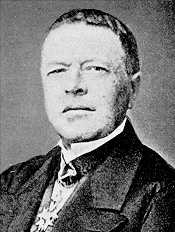 Antoine Augustin Cournot (1801-1877)

 Ecole Normale de Paris
 Marjinalizmin öncülerinden
 Matematiksel iktisadın başlangıcı
 Talep fonksiyonu ve monopol
 Research into the Mathematical Principles of the Theory of Wealth (1838)
DOĞRUSAL
ASİMPTOTİK
COURNOT’NUN TALEP EĞRİSİ
Marjinal Devrim ve Neoklasik İktisat
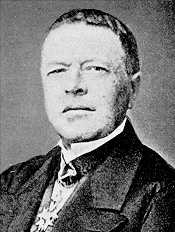 Marjinal Devrim ve Neoklasik İktisat
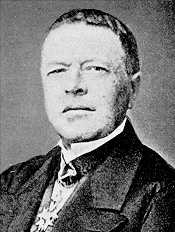 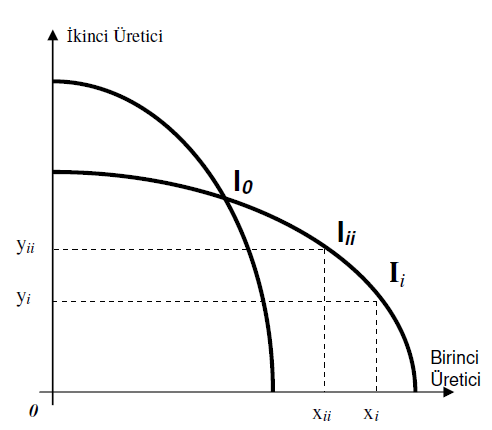 Marjinal Devrim ve Neoklasik İktisat
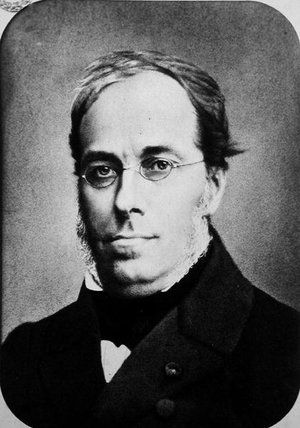 Jules Dupuit (1804-1866)

 Yol ve su mühendisi
 İktisattaki ilk mühendis
 İstatistik ve figürler
 Azalan marjinal fayda, talep eğrisi ve fiyat farklılaştırması
Marjinal Devrim ve Neoklasik İktisat
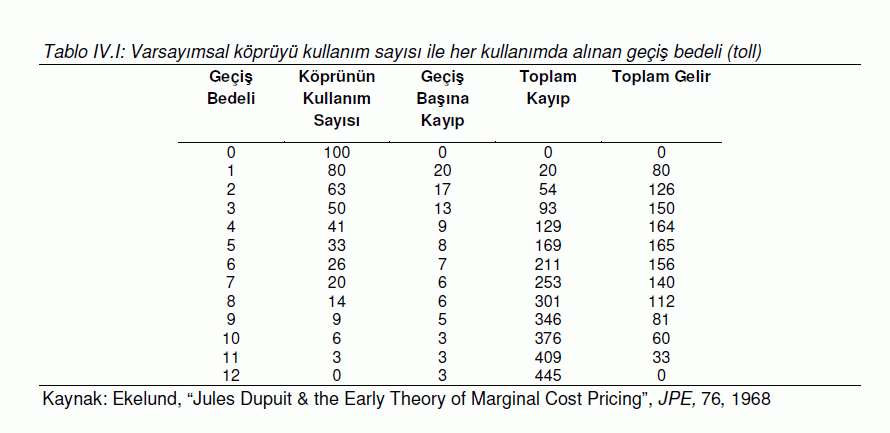 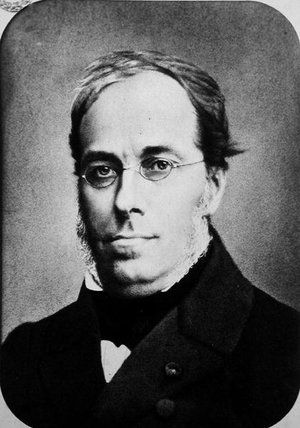 Marjinal Devrim ve Neoklasik İktisat
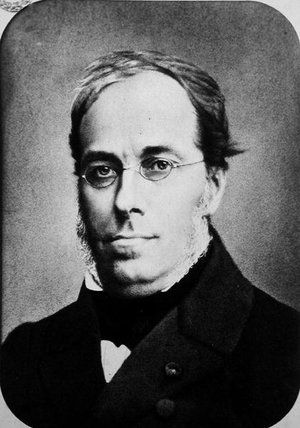 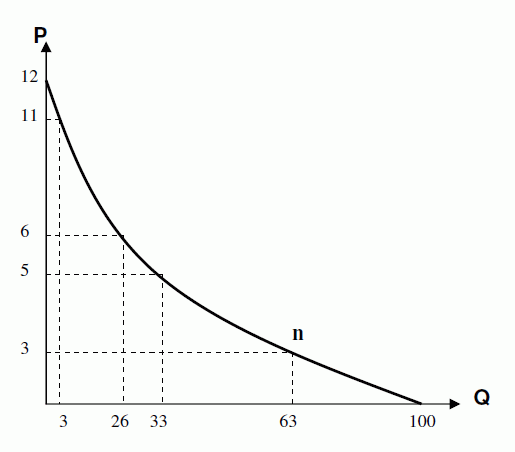 Tüketici fazlası (Pdenge=6)
Marjinal Devrim ve Neoklasik İktisat
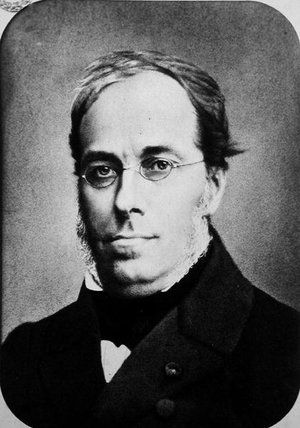 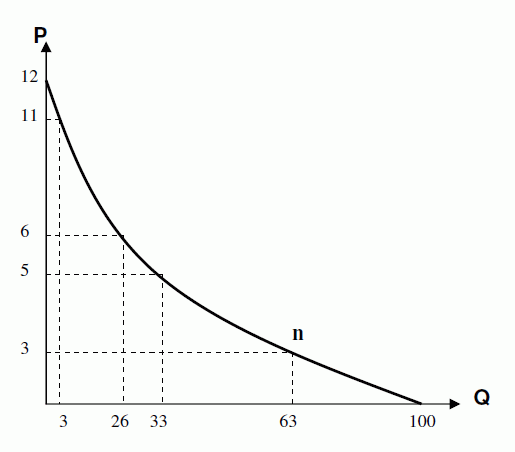 Tüketici fazlası (P denge=5)
Marjinal Devrim ve Neoklasik İktisat
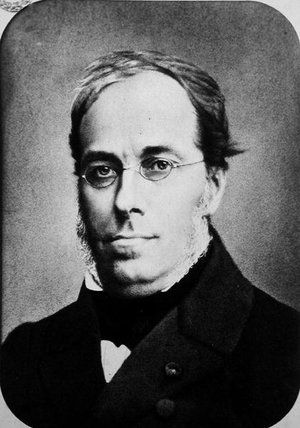 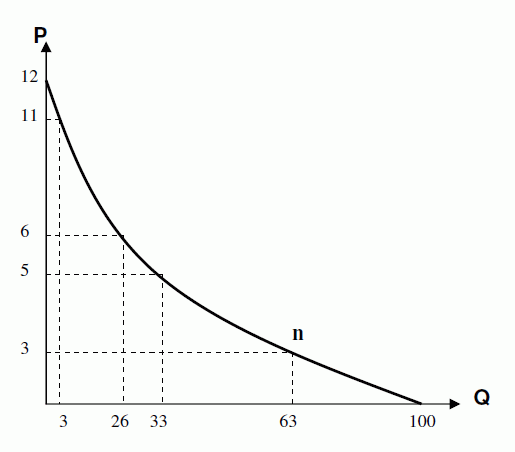 Fiyat farklılaştırması yoluyla elde edilen ek gelir (Pdenge=5, P farklı fiyat =3)
Marjinal Devrim ve Neoklasik İktisat
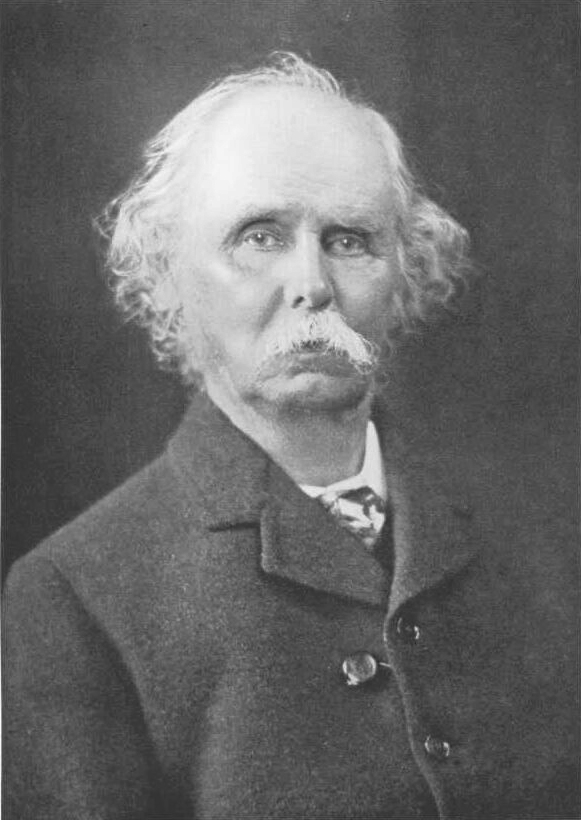 Alfred Marshall (1842-1924)

 1844’ten itibaren Cambridge’te
 İlk “iktisat fakültesi”nin kurucusu (1902)
 Neo-klasik sentez: Jevons, Walras ve Menger (ayrıca Cournot, Dupuit ve von Thünen)
 Politik iktisat  iktisat
Cambridge «Kemreç» Üniversitesi İktisat Bölümü
(A Marhsall, A C Pigou, J M Keynes, N Kaldor, J Robinson, M Dobb, Pasinetti, Modigliani, H-J Chang, T Lawson  vd.)
Cambridge «Kemreç» Üniversitesi, Marshall Library of Economics
Cambridge «Kemreç» Üniversitesi, King’s College
(A C Pigou, J M Keynes, N Kaldor vd.)
Marjinal Devrim ve Neoklasik İktisat
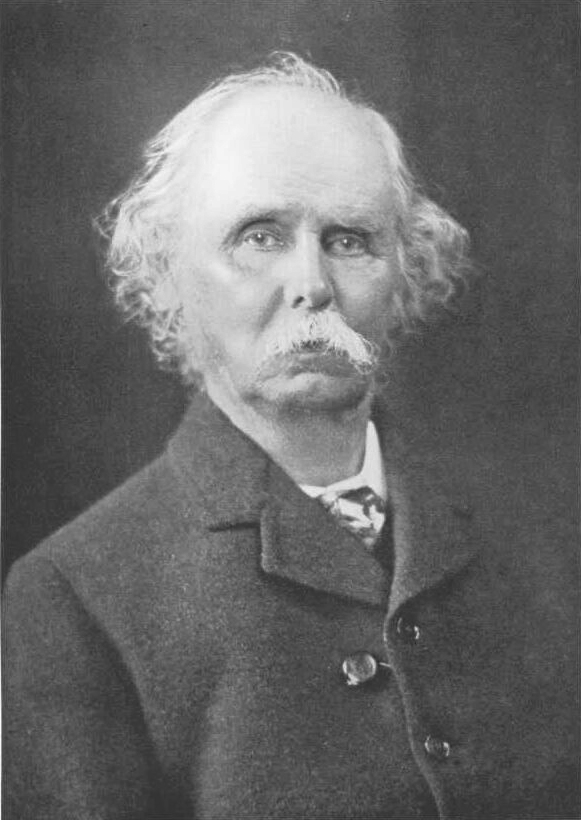 Alfred Marshall (1842-1924)

 Yayınlar (seçilmiş)
The Economics of Industry (1879, 2 edisyon)
Principle of Economics (9 edisyon, 1890)
The Scope and Method of Political Economy (1891)
Industry and Trade (1919, 5 edisyon)
Marjinal Devrim ve Neoklasik İktisat
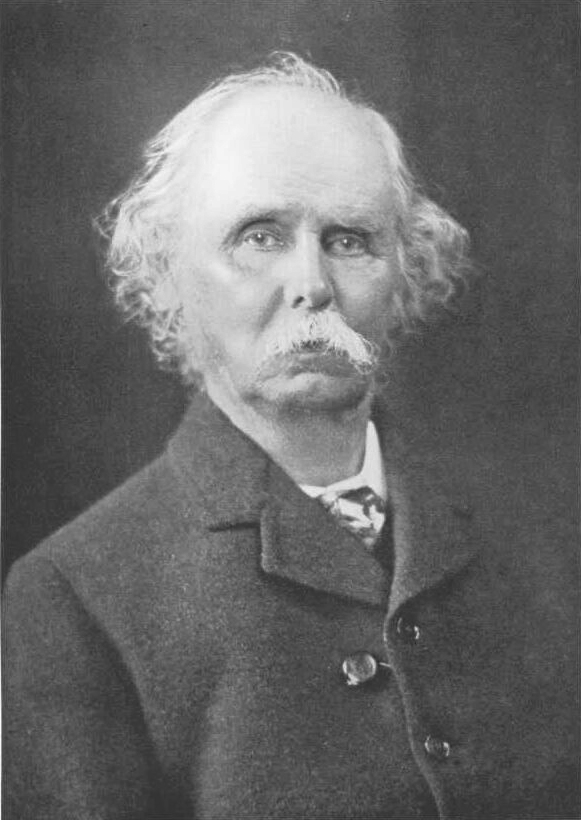 Alfred Marshall (1842-1924)

 Zaman: kısa dönem vs. uzun dönem
 Denge: kısmi denge (vs. Walrasçı genel denge)
 Evrimci metodoloji: natura non facit saltum 
 Fiyat kuramı  Arz ve talep eğrisi
Marjinal Devrim ve Neoklasik İktisat
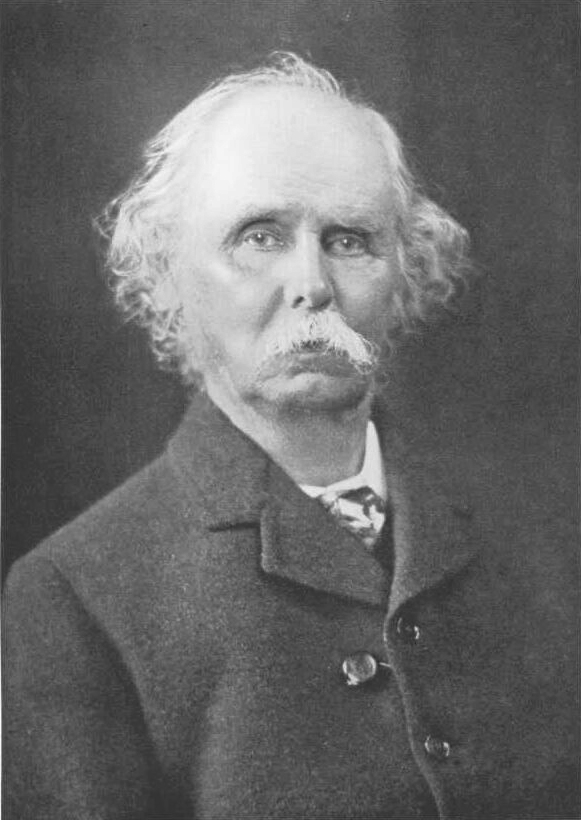 Alfred Marshall (1842-1924)

 Tüketici fazlası
 Fiyat esnekliği
 İkâme etkisi
 Gelir etkisi
 Refah iktisadı
 Ölçek ekonomileri